Accreditation Midterm Report UpdateCollege Council April 8th, 2022
Grace Commiso- AIQ Faculty Co-Chair
Jason Stratton- Faculty Lead,
Midterm Report Team
2018	External Evaluation Visit 
		Accreditation Reaffirmed for 7 Years! 
		No Recommendations!
2025	Next Accreditation Visit!
2018	External Evaluation Visit 
		Accreditation Reaffirmed for 7 Years! 
		No Recommendations!
Midterm Report! 
		 Update on plans and goals set during previous evaluation visit
2025	Next Accreditation Visit!
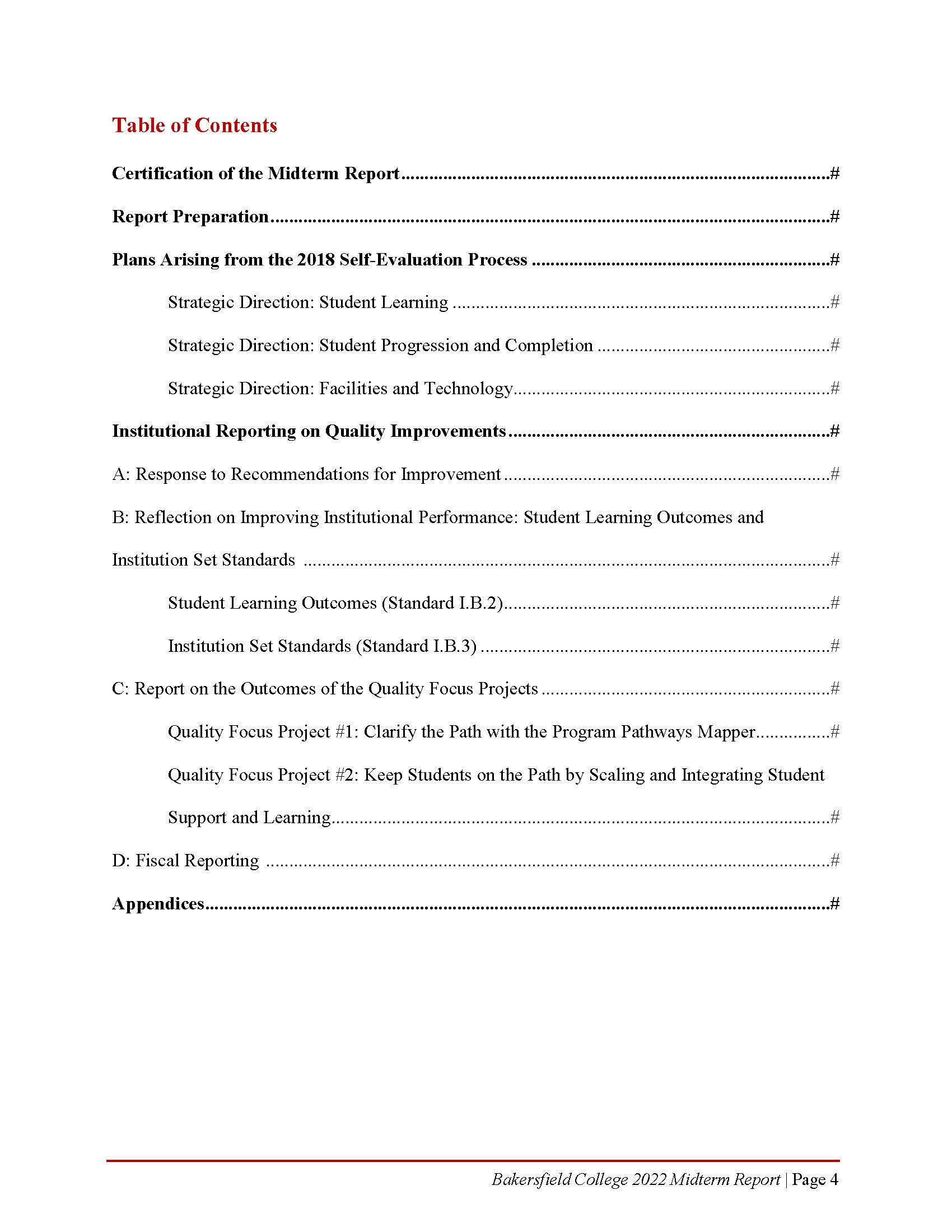 ACCJC Guidelines for Preparing Institutional Midterm Reports
Plans Arising from the 2018 Self-Evaluation Process
Institutional Reporting on Quality Improvements
Response to Recommendation for Improvement

Reflection on Improving Institutional Performance: Student Learning Outcomes

Reflection on Improving Institutional Performance: Institution Set Standards
Quality Focus Projects
1: Clarify the Path with Program Pathways Mapper

2: Keep Students on the Path by Scaling and Integrating Student Support and Learning
Fiscal Reporting
1: No enhanced fiscal monitoring required, thus no explanations of processes required. 

2: Provide a copy of the most recent Annual Fiscal Report.
Transparency in ActionThe following consultations were held to solicit feedback, as many of you have experienced.
Current Status
Main document revisions relevant to the substance of the document are completed.
Awaiting final access to most recent Fiscal Report to update the relevant link.
Marketing and Public Relations proceeding to format for visual impact.
Once above completed, final synchronizing of evidence and documentation will be conducted to connect with new formatting.
Timeline for Approval
Please contact the Team with any remaining questions:

The following hyperlink will send an email to all members of the team: 		 Midterm Report Team
Or, send individual emails to:
Jason Stratton: jstratto@bakersfieldcollege.edu
Leo Ocampo: gamaliel.ocampo@bakersfieldcollege.edu
Thank you for your support throughout this process.Brought to you under the auspices of the AIQ Committee and ACCJC Midterm Report Team.